SCMR pre-conference workshop 2.2.2017 Washington D.C.
Update on progress: old EP site
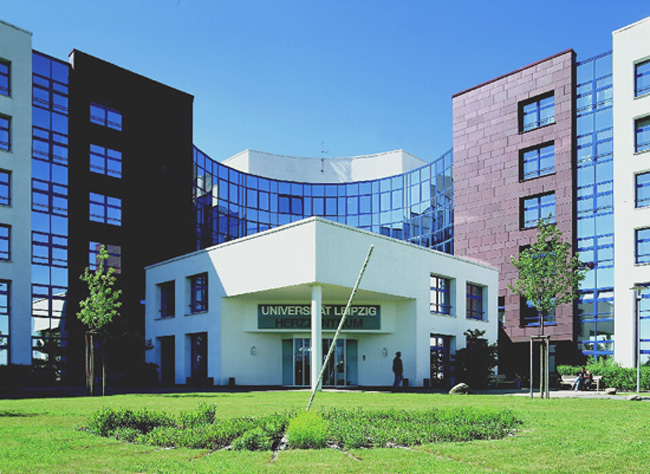 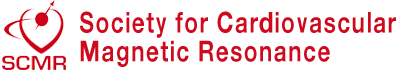 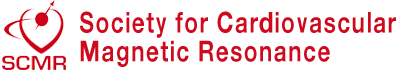 Philipp Sommer, M.D., FHRS, FESC
Heart Center University Leipzig
Dept. of electrophysiology
Update on progress: old EP site
Disclosures:
Lecture fees and/or travel grants within the last 12 months by 
St. Jude Medical, Biosense Webster
Siemens Healthcare, Abbott Medical
Biotronik, Imricor
Boehringer Ingelheim/Bayer/Pfizer/BMS/Daiichi Sankyo.
Member of advisory board or consultant for
St. Jude Medical
Boehringer Ingelheim
Daiichi Sankyo
Research grants from
St. Jude Medical
Imricor
Update on progress: old EP site
iCMR in Leipzig since 6/2015
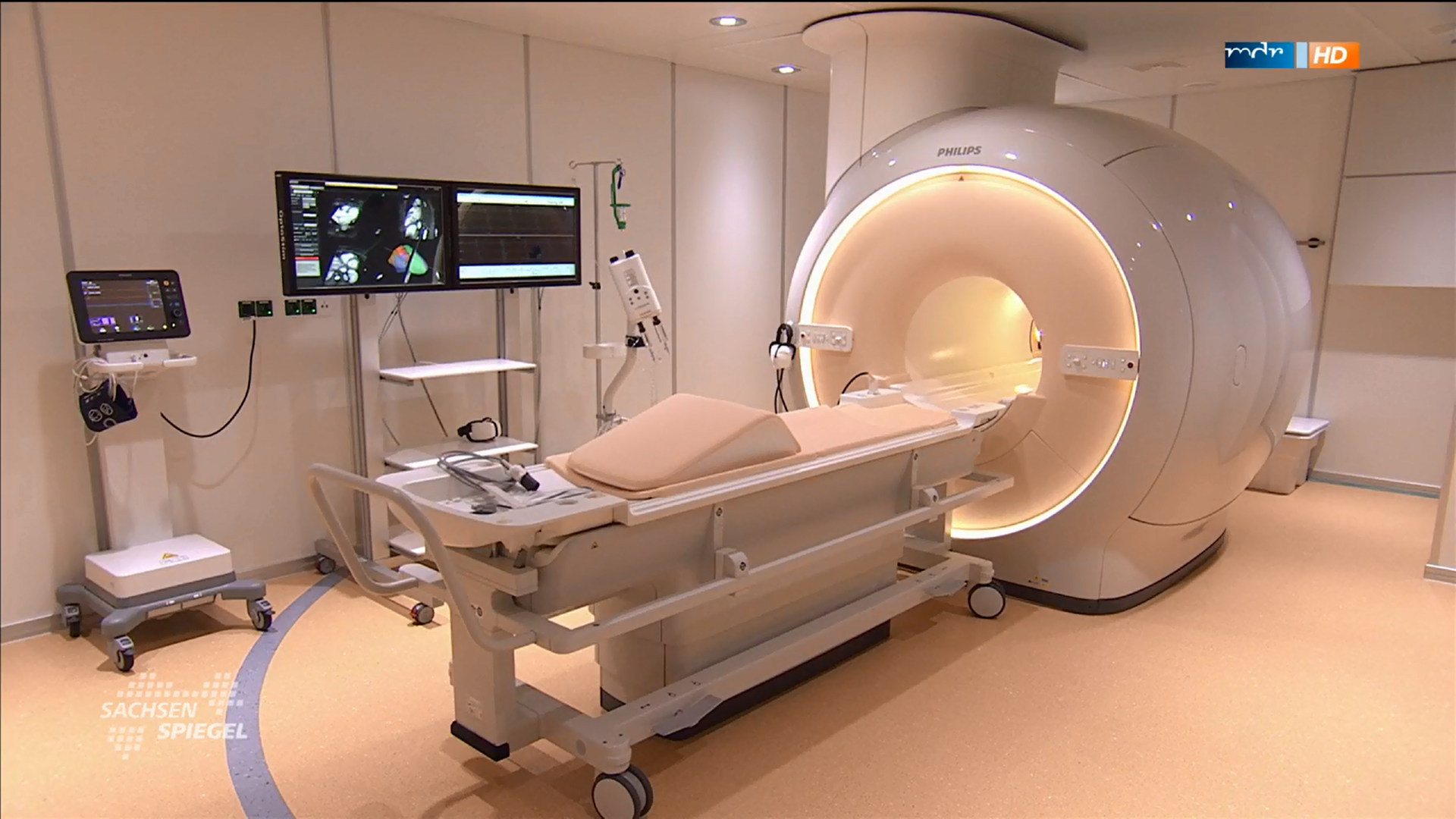 Update on progress: old EP site
iCMR in Leipzig since 6/2015
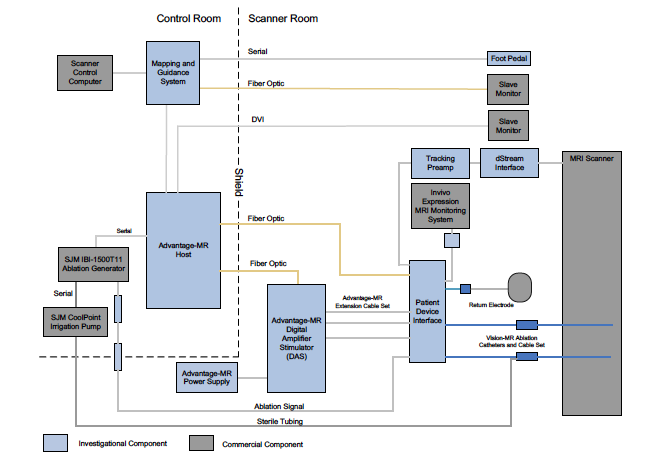 Update on progress: old EP site
95% of daily routine: Planning of EP procedures- VT ablation

  
NICM					ICM
© by A. Berruezo & Lluis Serra, Galgo Medical
[Speaker Notes: First of all we´re facing a complete different setup. Communication between the operator, the radiologist, and the nurse has to be established using a wireless headset in order to overcome the relevant noise being made by the MR scanner. Electrocardiogram and oxygen saturation monitoring requires MRI compatible equipment, and perfusion lines have to be introduced from outside the MR laboratory. Furthermore no acute defibrillation or cardioversion can be performed in the MR scanner.
Picture “A” displays the magnet room. The patient is sterile and connected to the monitoring units (far left). Catheters are introduced and connected to the patient interface module (far right). The operator (in green) is at the table, the EP nurse (in blue) controls patient’s vital signs. The radiology nurse (in white) advances the MR table into the scanner. Two additional flat screen monitors (right sided to the table) provide data from the Bridge MR EP system and from the real-time MR scans. Picture “B” displays the control room. The host computer of the Bridge MR EP system (left), patient monitor (middle), and MRI user interface (right) are shown.
All studies were performed with a whole-body 1.5T MRI scanner (Gyroscan Intera CV; Philips Medical Systems, Best, The Netherlands) in supine position using a dedicated five-channel-phased-array surface cardiac coil.]
Update on progress: old EP site
Practical Aspects
Ablation of typical atrial flutter

MR scanner:	Philips Ingenia 1.5T with Philips iSuite®
Catheters: 	Imricor 4mm irrigated tip catheter (diagnostic + ablation)
		irrigation rate 17ml/min; power settings: 40W-60W
		IBI generator
Procedure:	Patient in deep analgo-sedation (propofol)
		Placements of sheats (12F) in control room, eCV to SR
		Transfer to scanner room
		whole-heart sequence with 4-ch-reconstruction
		placement of CS catheter
		ablation of cavo-tricuspidal isthmus
		LAT mapping with CS stimulation
Update on progress: old EP site
Passive Tracking in RA
Images:
iCMR Heart Center Leipzig
Update on progress: old EP site
Auto-registered 3D shells
Images: iCMR Heart Center Leipzig
Update on progress: old EP site
Ablation of cavo-tricuspidal Isthmus in CMR
Images: iCMR Heart Center Leipzig
[Speaker Notes: Keine Registrierungsschritte, kein Mismatch!!]
Update on progress: old EP site
Ablation of cavo-tricuspidal Isthmus in CMR
Images: iCMR Heart Center Leipzig
[Speaker Notes: Keine Registrierungsschritte, kein Mismatch!!]
Update on progress: old EP site
Early experience in iCMR @ Leipzig 2015
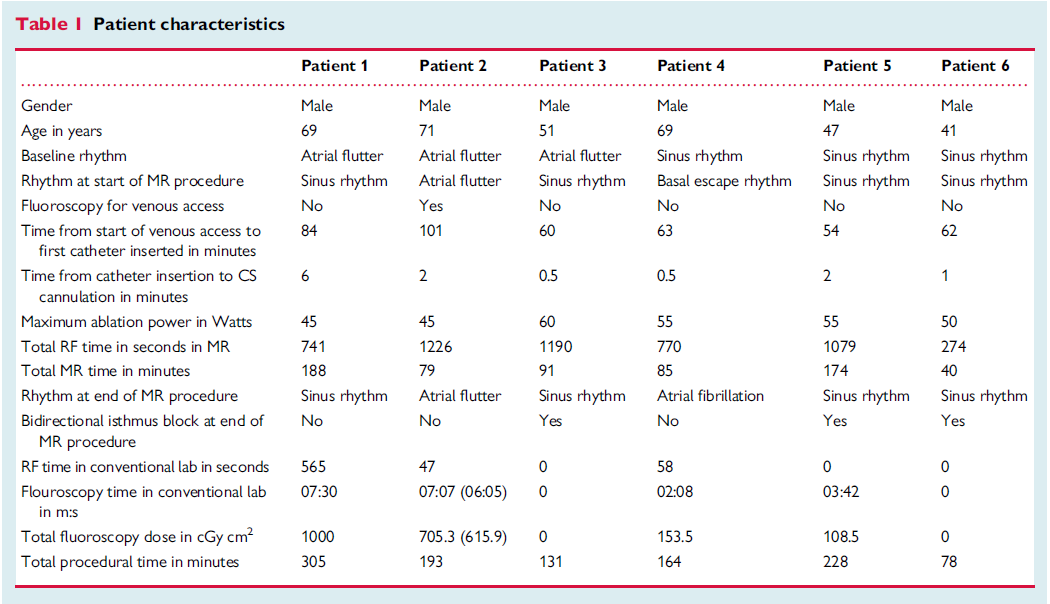 Hilbert, Sommer. Europace Aug. 2015
Update on progress: old EP site
2016: 5 more flutter patients
Unpublished data
Update on progress: old EP site
Lesion visualization after isthmus ablation
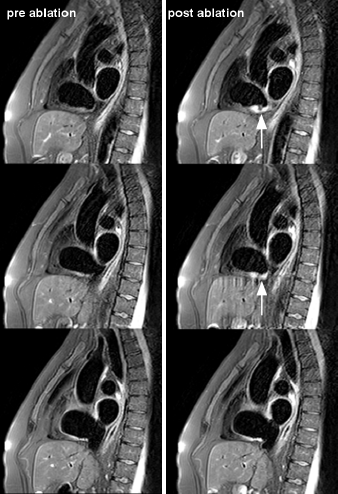 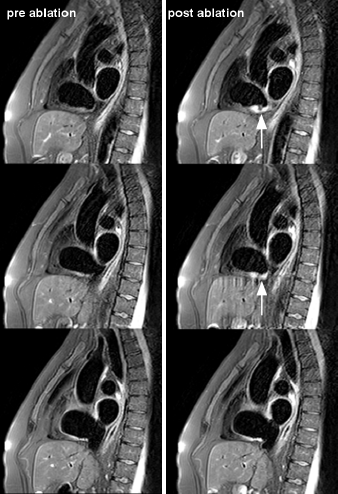 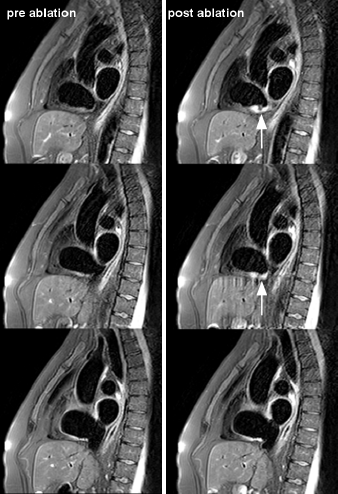 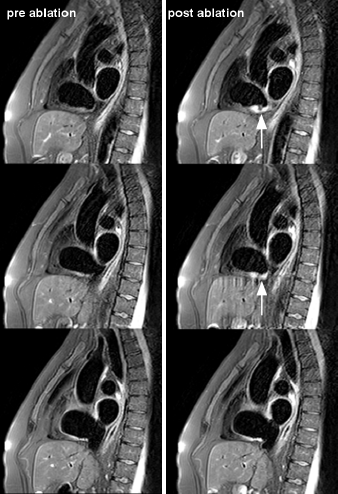 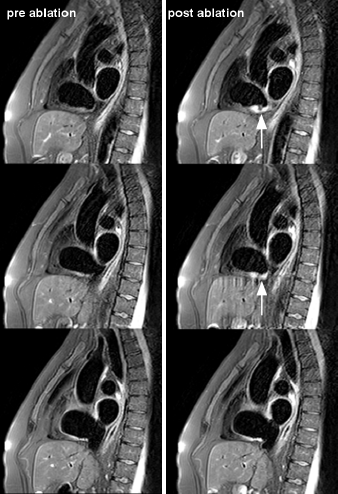 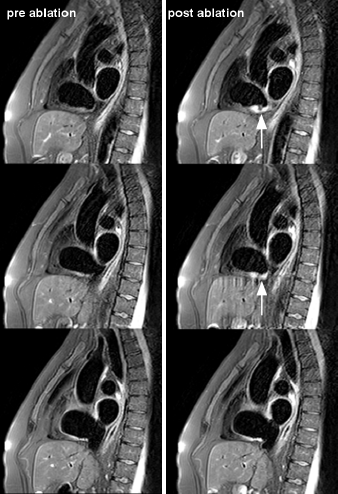 Paetsch, Sommer. Circ Cardiovasc Imaging. 2017 Jan;10(1)
Update on progress: old EP site
Outlook: new products under developement
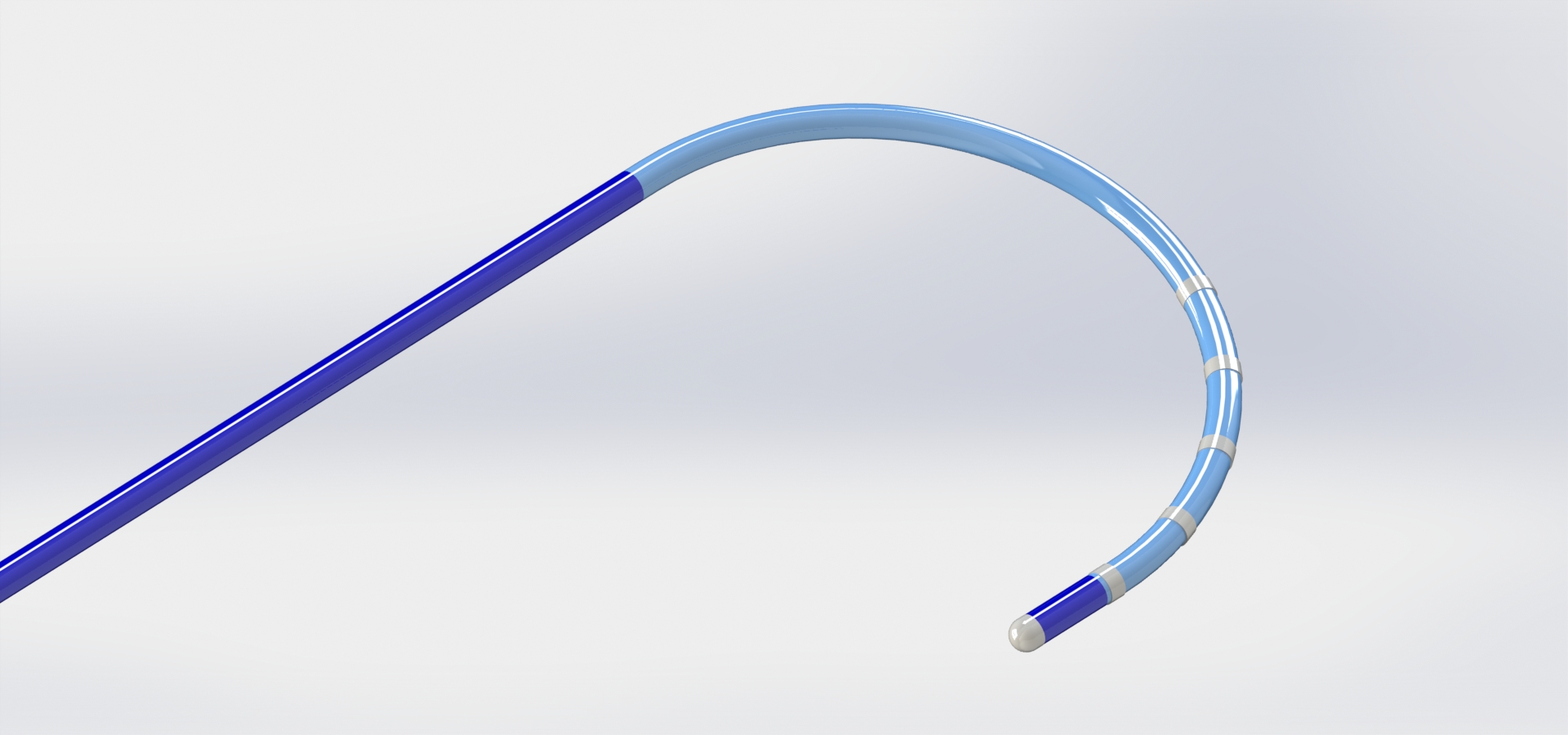 © Imricor
[Speaker Notes: Keine Registrierungsschritte, kein Mismatch!!]
Update on progress: old EP site
Outlook: new products under developement
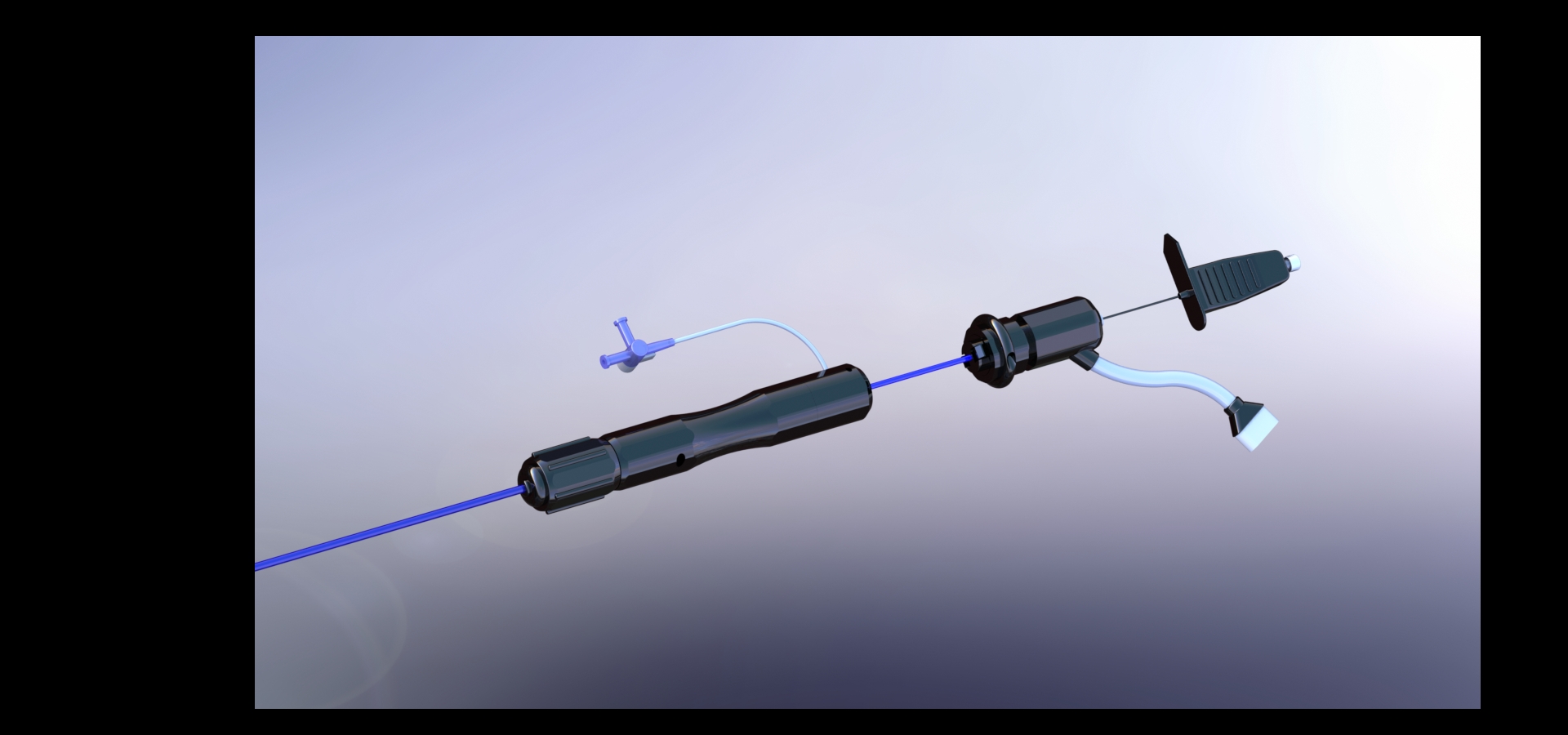 © Imricor
[Speaker Notes: Keine Registrierungsschritte, kein Mismatch!!]
Update on progress: old EP site
Conclusion:
Significant progress has been made in terms of catheter maneuverability.
Soon, additional tools like diagnostic multipolar catheters and transseptal sheaths will become available.
Many challenges remain: defibrillators, 3D mapping systems, more catheter diversification.
Steps are small, but still in the right direction!
[Speaker Notes: In conclusion Pre- an postinterventional MRI is routinely performed in clinical practice  as it provides significant additional informations especially with respect to substrate analysis.

For better passive tracking of the Vision catheter the ferrous marker will replace the inductive coil as tip marker in the future. In addition it is interesting to experiment with much thicker imaging planes or even real-time MIP in order to produce summation images (like fluoroscopy). However, ultimately active tracking is likely to be needed and can be achieved two ways: (i) using scanner algorithms together with MR tracking coils on the Vision catheter, or (ii) bringing MR compatible versions of existing EP tracking technologies (Carto, NavX) into the magnet room.]
MRI interventional suites: far away?
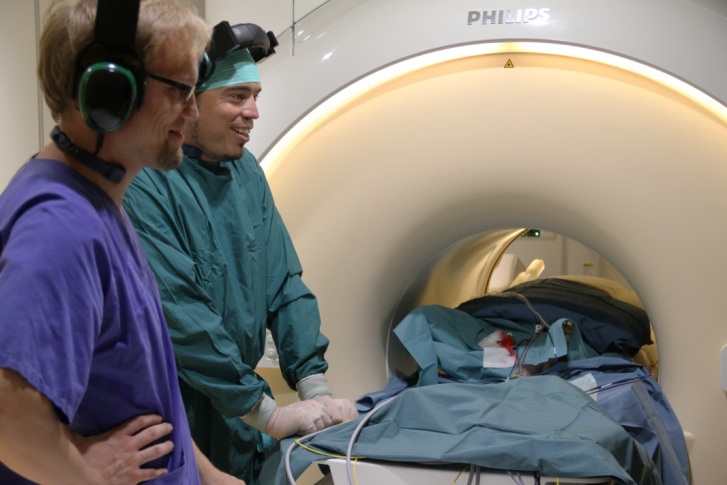 Thank you!

philipp.sommer@helios-kliniken.de
[Speaker Notes: In conclusion Pre- an postinterventional MRI is routinely performed in clinical practice  as it provides significant additional informations especially with respect to substrate analysis.

For better passive tracking of the Vision catheter the ferrous marker will replace the inductive coil as tip marker in the future. In addition it is interesting to experiment with much thicker imaging planes or even real-time MIP in order to produce summation images (like fluoroscopy). However, ultimately active tracking is likely to be needed and can be achieved two ways: (i) using scanner algorithms together with MR tracking coils on the Vision catheter, or (ii) bringing MR compatible versions of existing EP tracking technologies (Carto, NavX) into the magnet room.]